WiSo Library - OG 4 (4th floor)
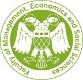 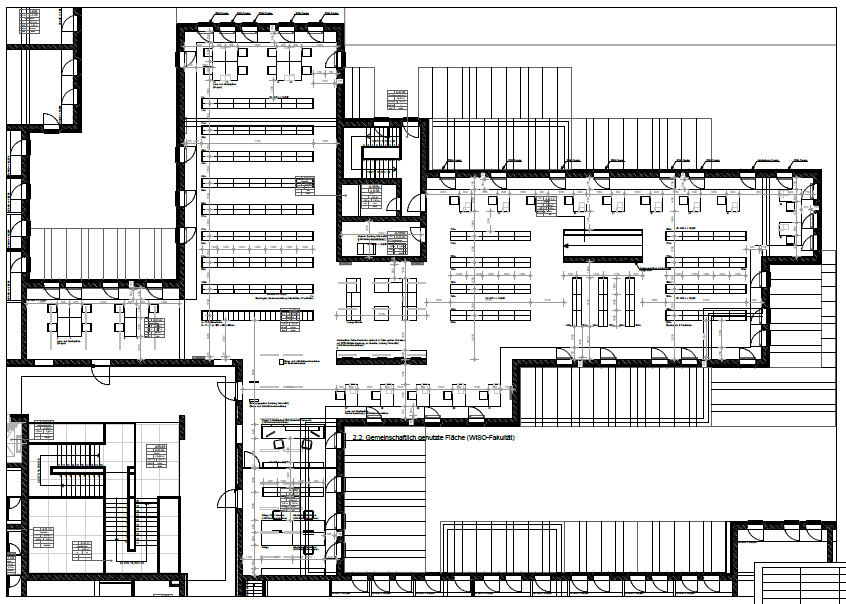 16
19
20
23
17
18
21
22
Sigel 105
Staatswiss. Seminar
Sigel 101
VWL-Bibliothek


Freihand-Bücher
ab 1990
421
Stairs
27
28
26
25
30
24
29
31
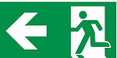 32
33
Sigel 104
Sigel 157
Sigel 157 Prof.Hansmeyer
Sigel 106
Sigel 103
Sigel 104
Sigel 113
Sigel 157
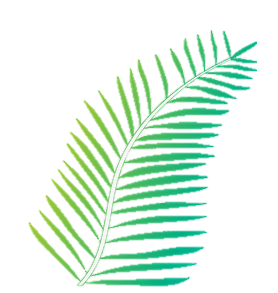 Sigel 103 - Seminar f. Finanzwissenschaft
Lounge
Cube
1
(4 seats)
Sigel 121
Sigel 113
Rundfunkökonomie
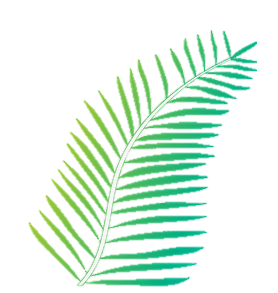 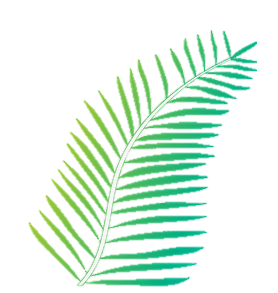 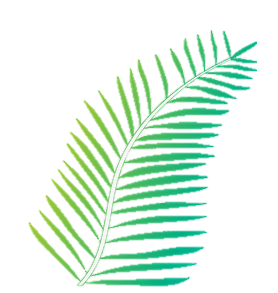 BOOKS TO GO
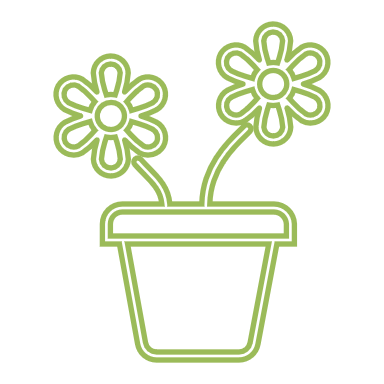 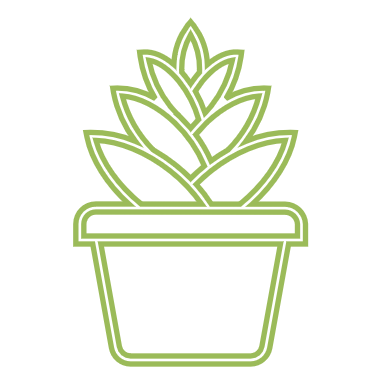 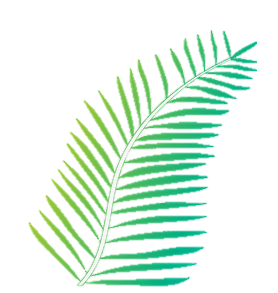 Migrationsprojekt – alle Sigel
Sigel 103 - Seminar f. Finanzwissenschaft
Sigel 121
Verkehrswissenschaft
Zeitschriftenhefte aktueller Jg.
Sigel 103
Sigel 128
Sigel 120 Sozialpolitk
07
11
04
08
03
Sigel 166 – Prof. Münster
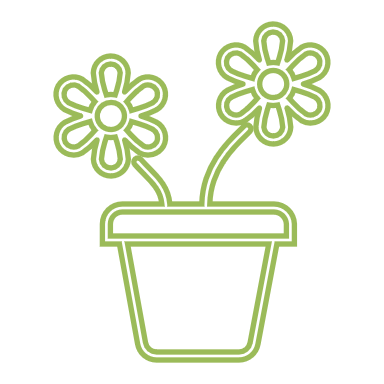 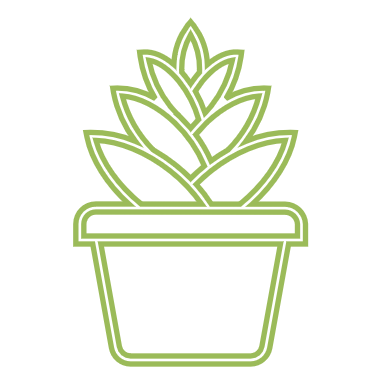 Sigel 128 - Seminar f. Genossenschaftswesen
14
15
12
13
06
10
05
09
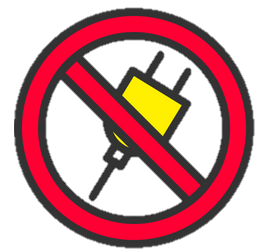 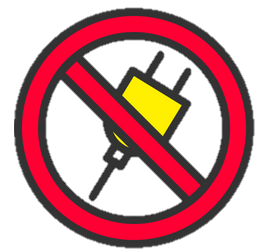 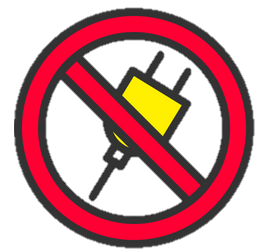 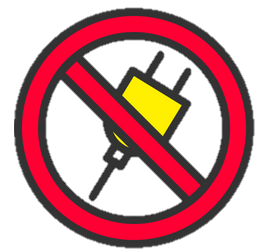 02
34
36
35
01
ENTRANCE
PC 3
PC 4
PC 5
PC 1
PC 2
SERVICE-DESK
WiSo Library - OG 3 (3rd floor)
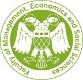 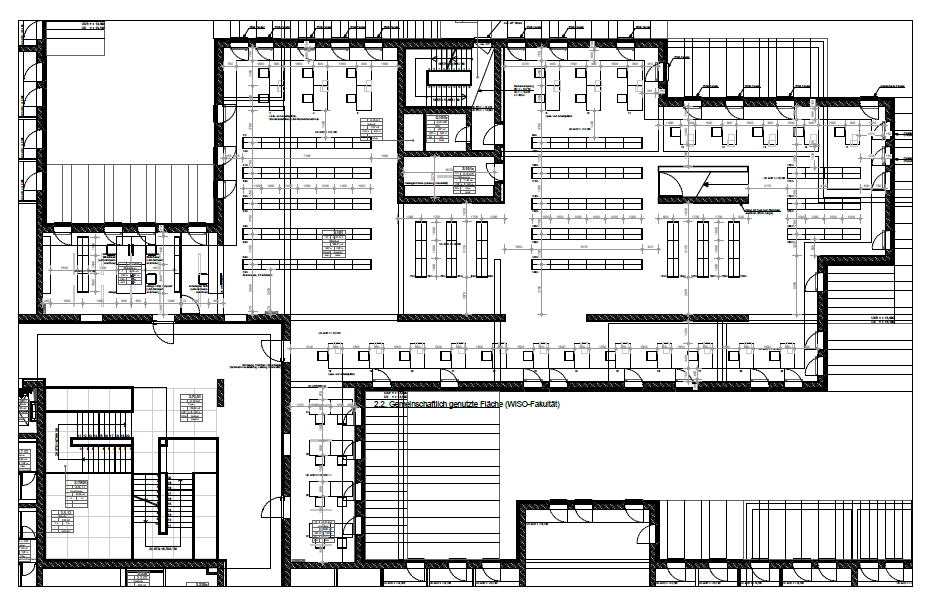 70
74
77
81
78
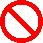 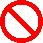 AP
AP
AP
75
76
80
79
71
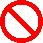 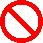 66
69
73
AP
AP
AP
AP
AP
37
41
38
40
39
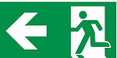 Sigel 125
PoWi-Bibliothek 

(Forschungsinstitut für 
Politische Wissenschaft und Europäische Fragen)

Bücher Signaturgruppen 4-9
68
67
72
Sigel 125
PoWi-Bibliothek 

(Forschungsinstitut für 
Politische Wissenschaft und Europäische Fragen)

Bücher Signaturgruppen 0 - 4
Sigel 106
BWL-Bibliothek 

Freihand-Bücher (ab 1990)
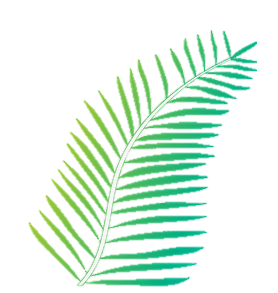 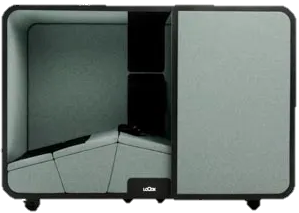 Stairs
Sigel 125
PoWi-Bibliothek 

(Forschungsinstitut für 
Politische Wissenschaft und Europäische Fragen)

Bücher Signaturgruppen 4-4
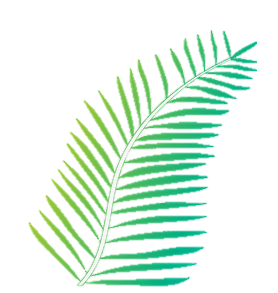 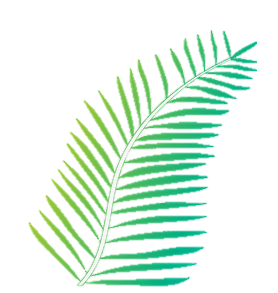 INFORMATION
N.A.P.
42
Cube
4
(4 seats)
Cube
2
(4 seats)
Cube
3
(4 seats)
43
44
55
51
53
54
45
56
52
49
50
48
47
46
57      58
59      60
61      62
63      64
65